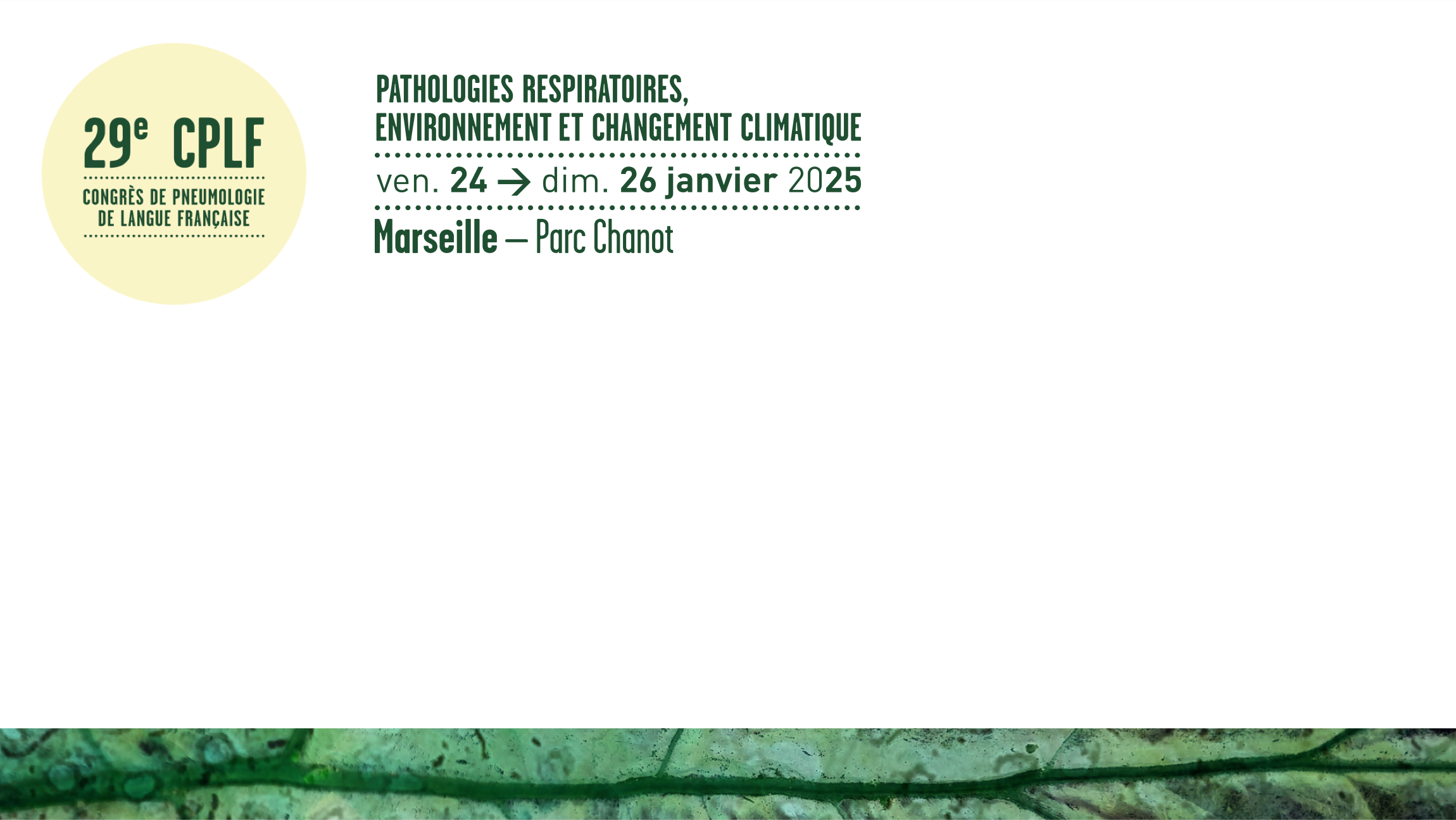 Déclaration des liens d’intérêts 
J’ai actuellement, ou j’ai eu au cours des trois dernières années, une affiliation ou des intérêts financiers ou intérêts de tout ordre avec les sociétés commerciales suivantes en lien avec la santé.
Liens d’intérêt :
Liens d’intérêt en relation avec la présentation :